Муниципальное бюджетное дошкольное образовательное учреждение 
«Детский сад № 8 «Звездочка» города Буденновска Буденновского района»
Итоговый педагогический совет 

«LIKEcommunauté»
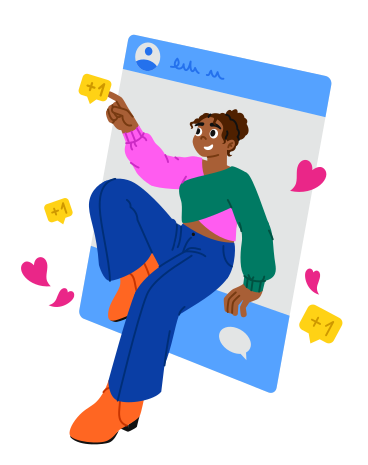 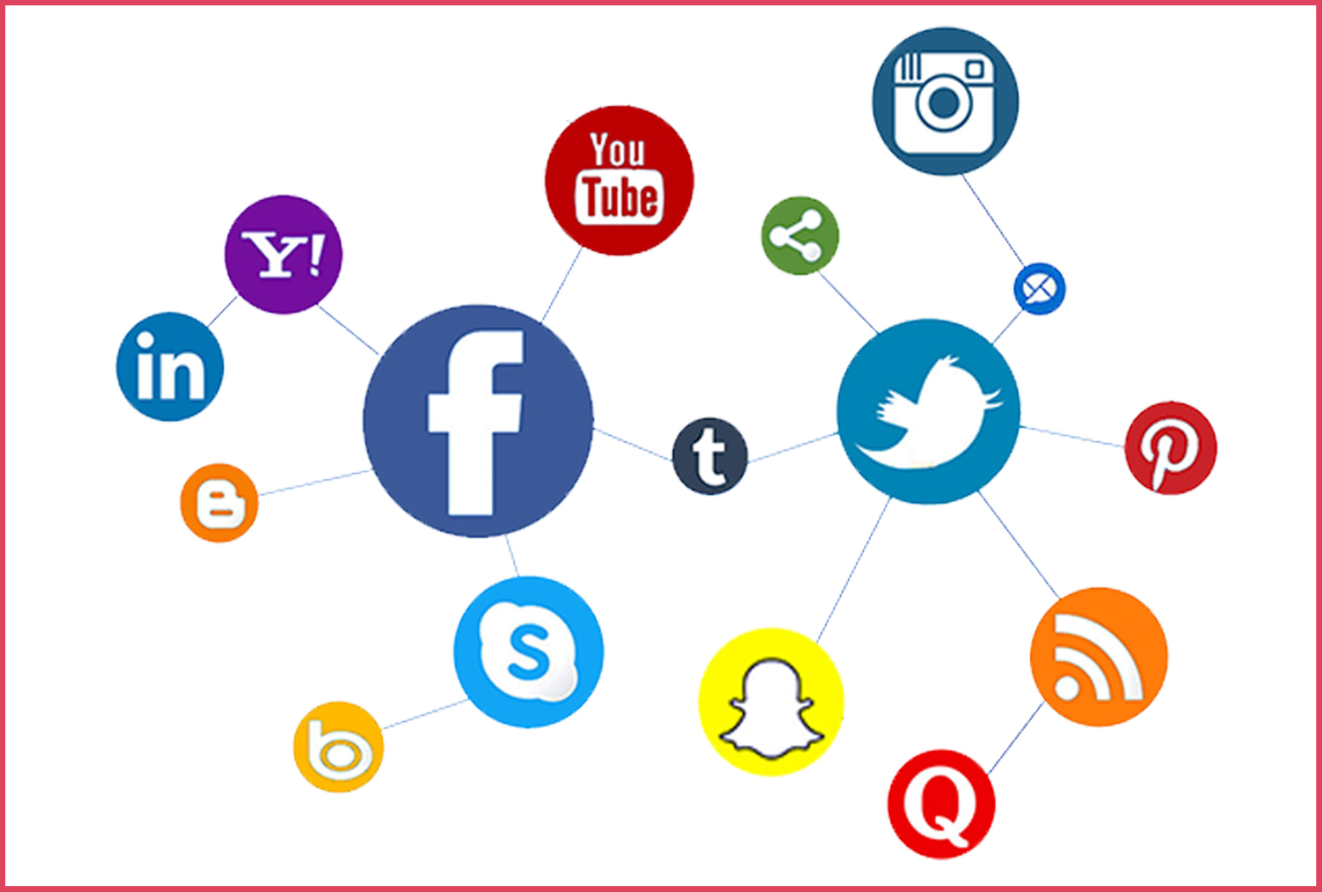 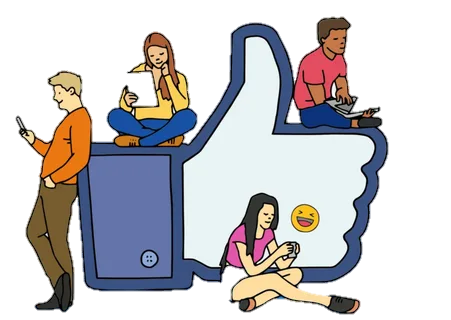 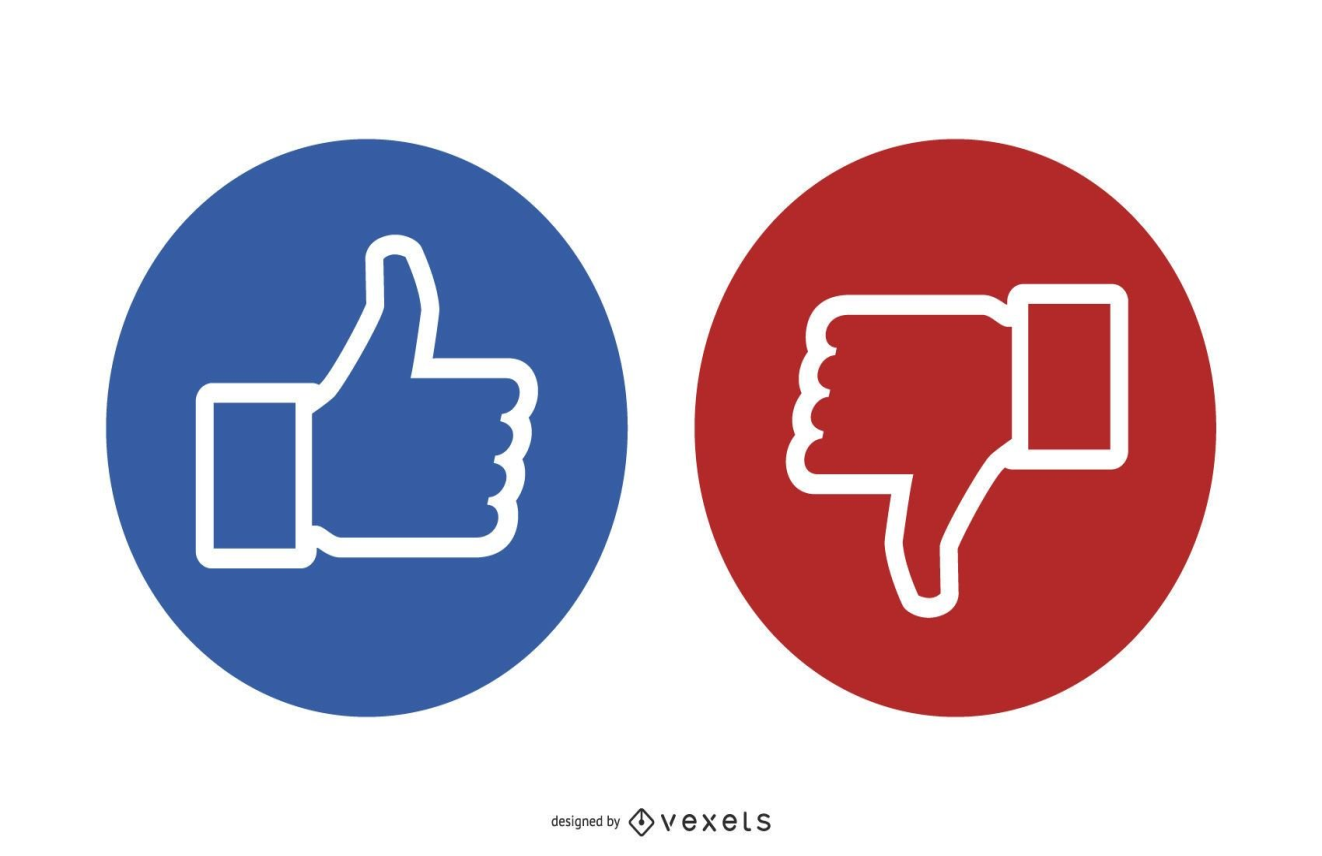 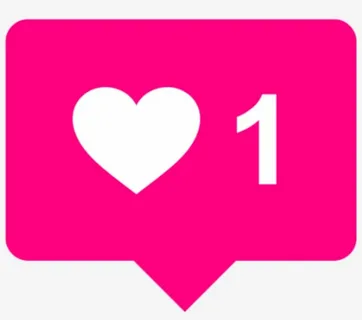 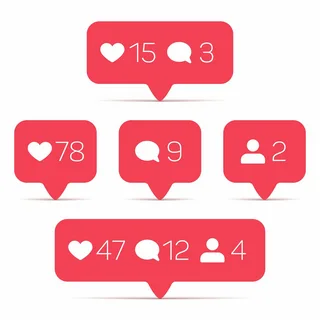 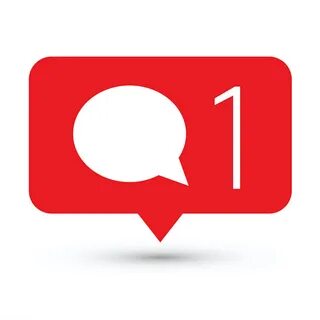 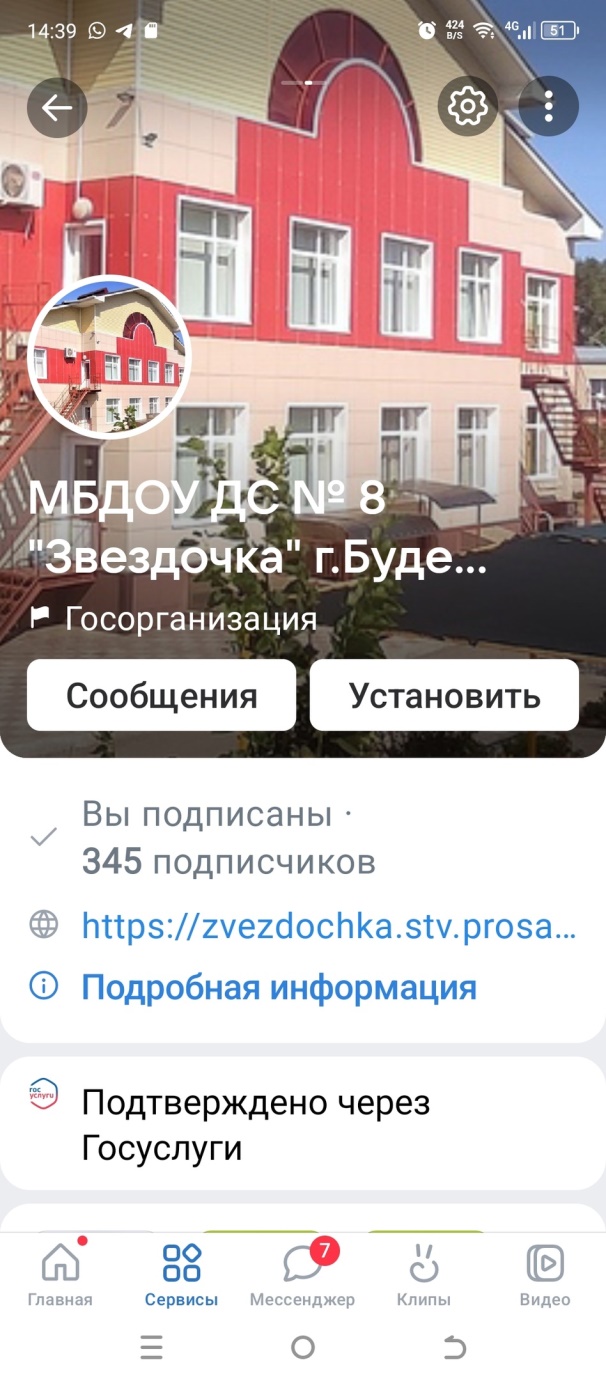 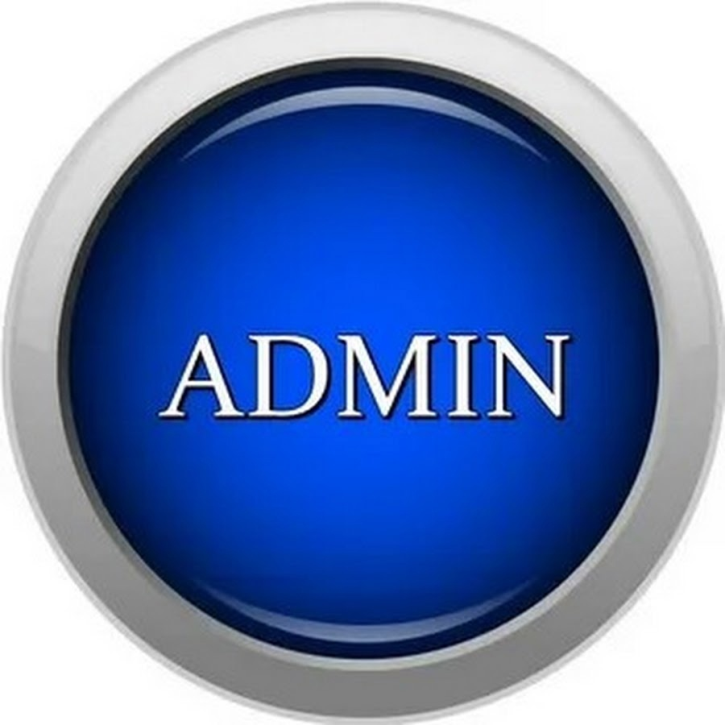 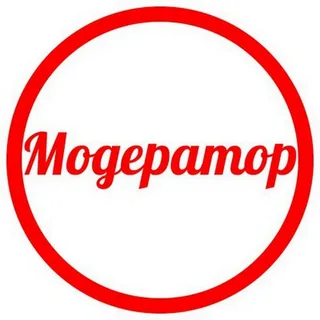 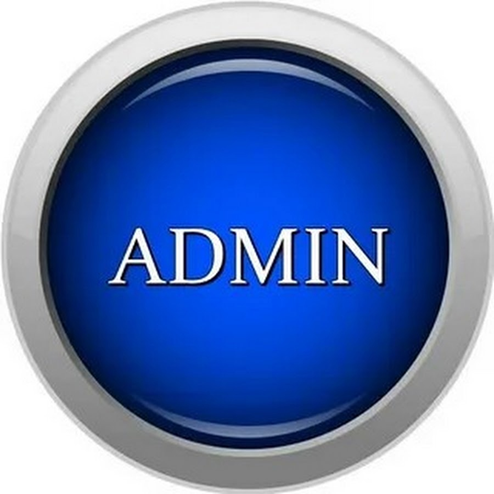 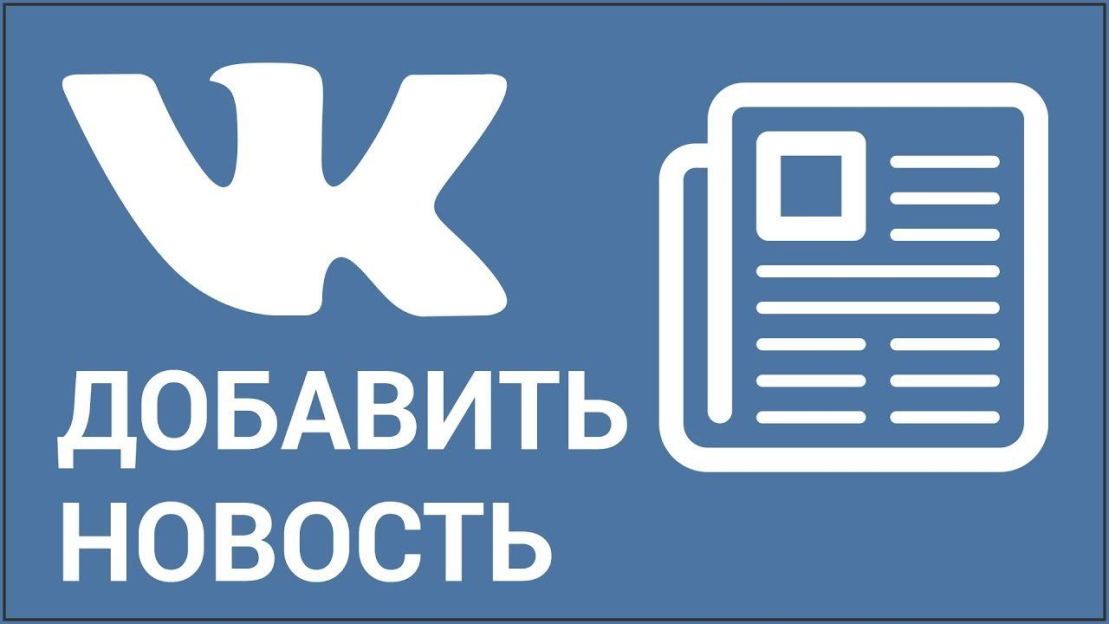 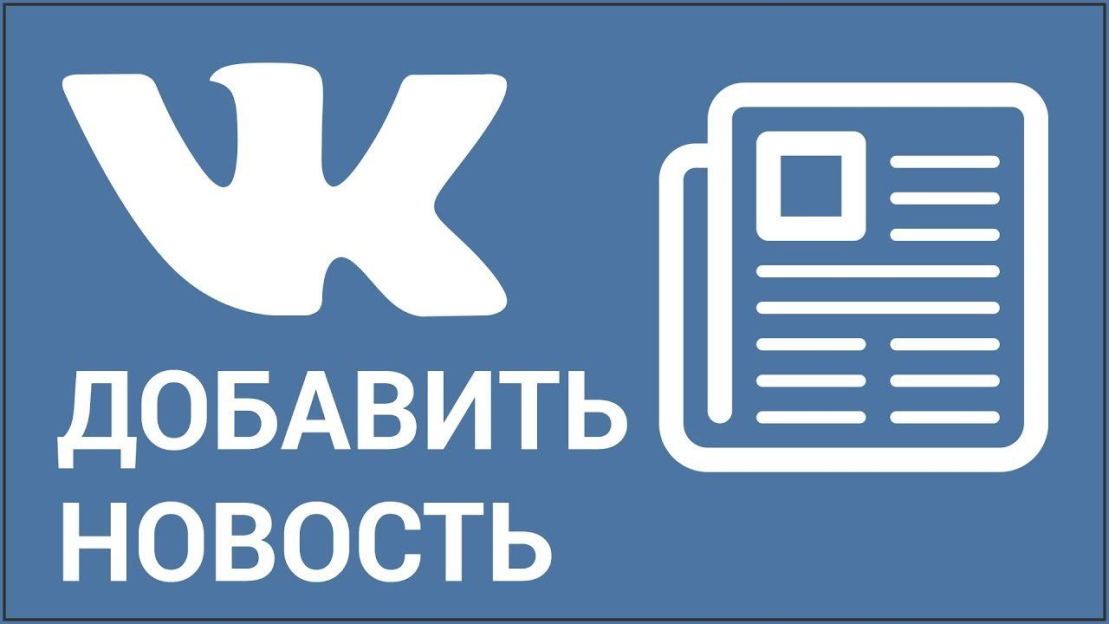 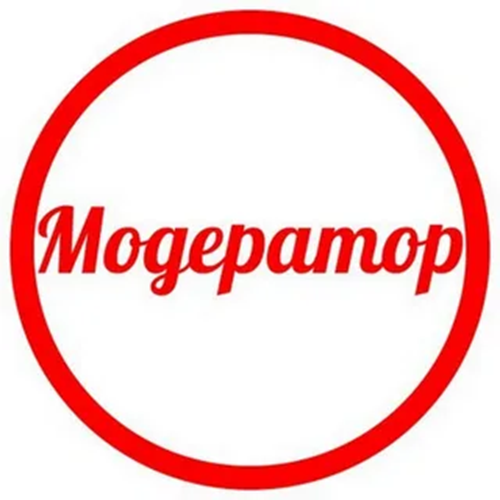 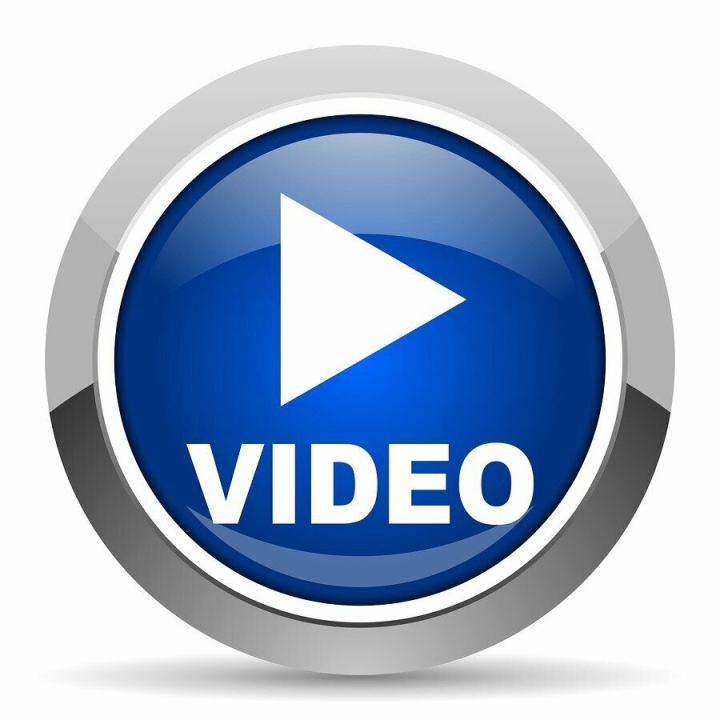 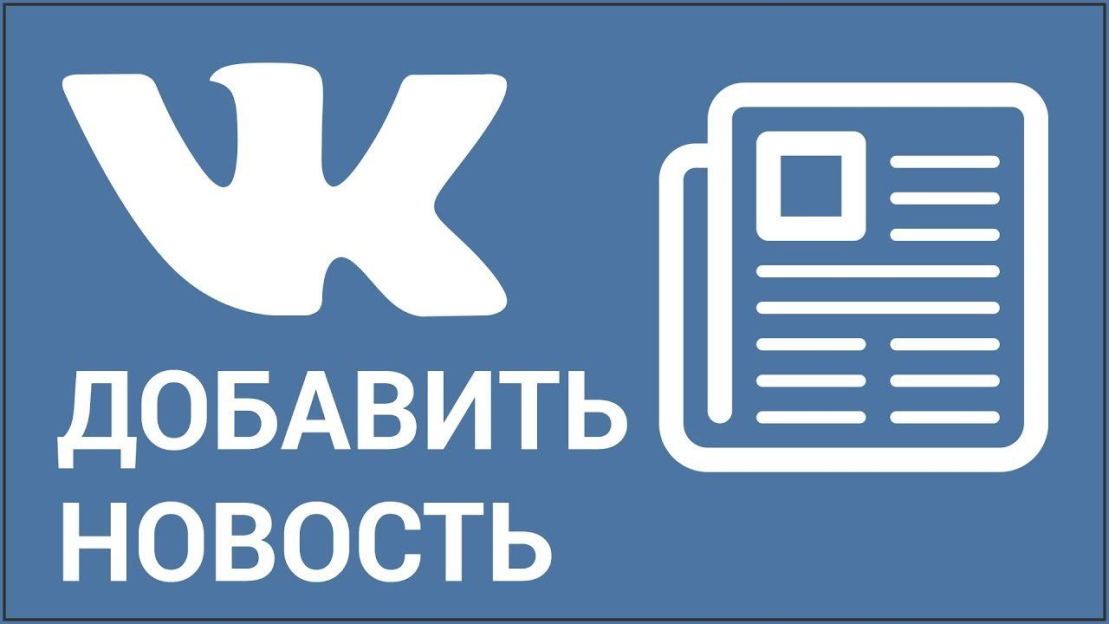 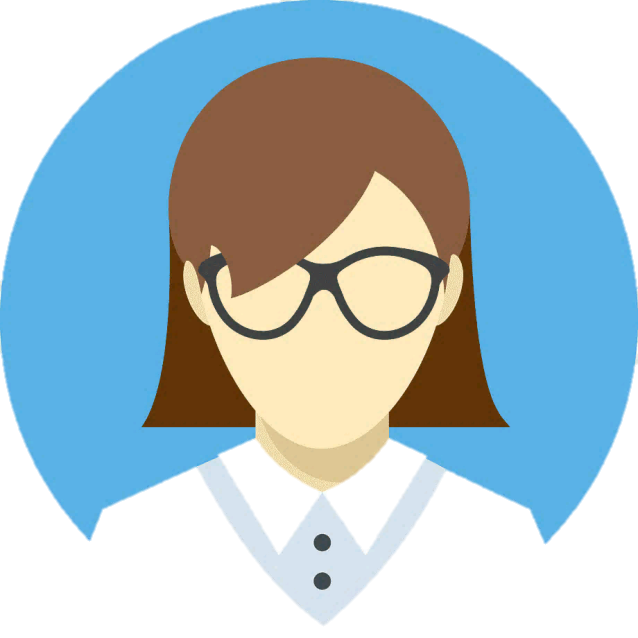 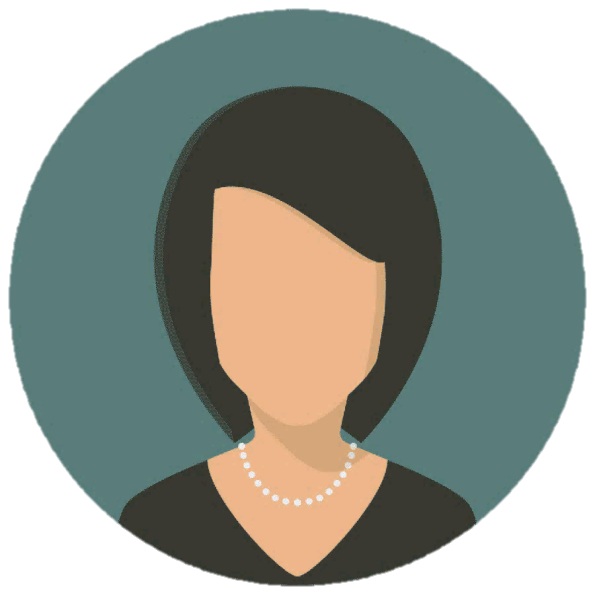 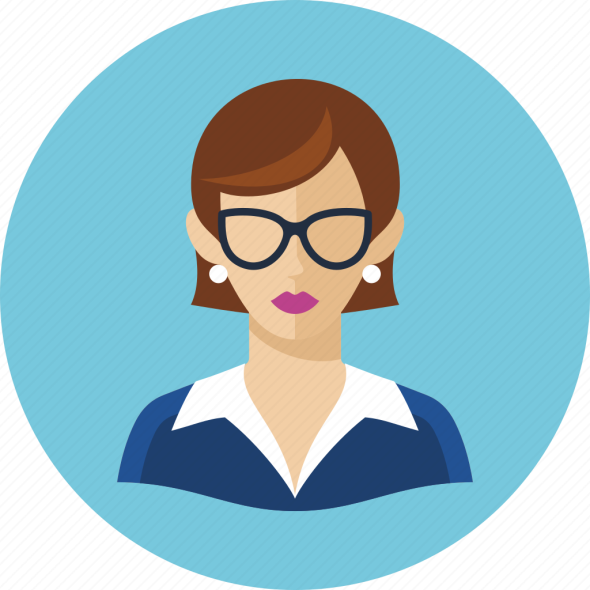 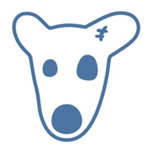 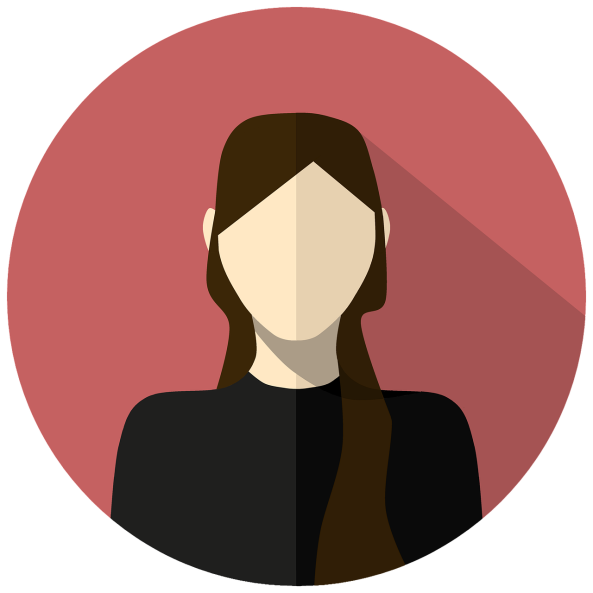 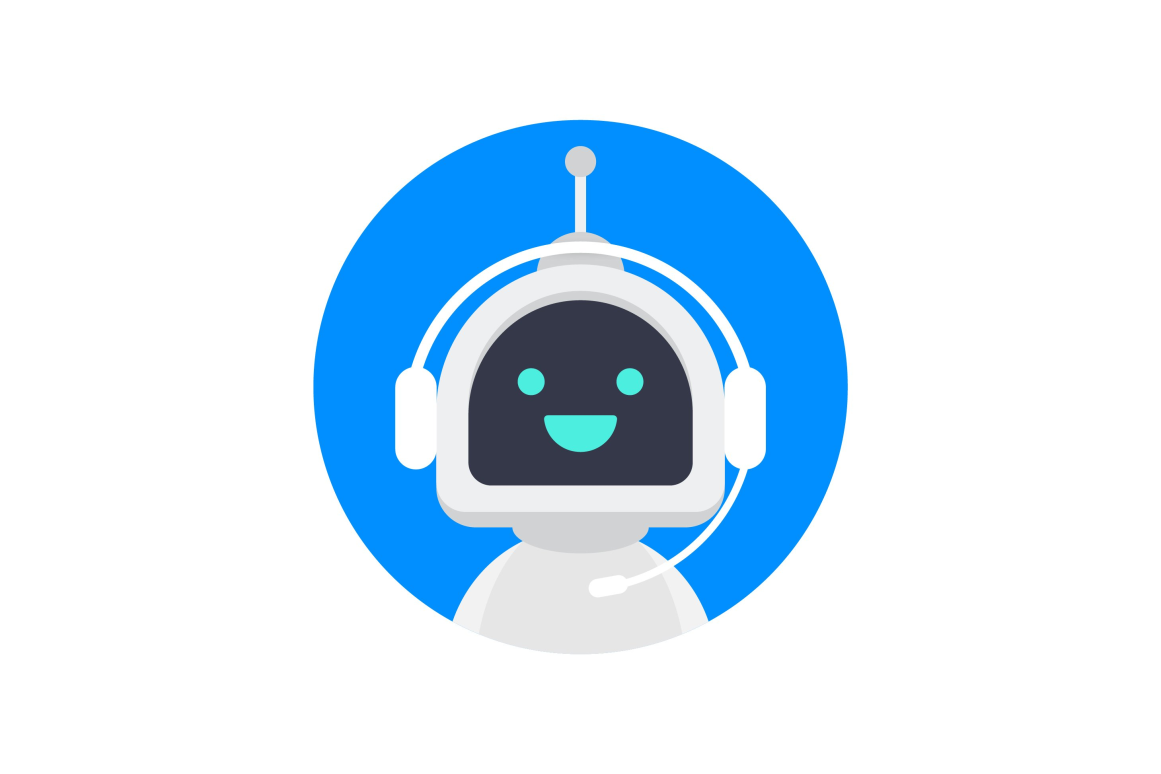 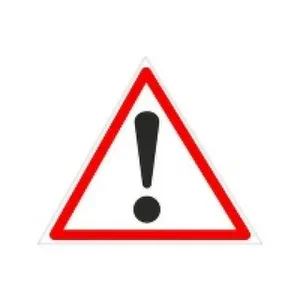 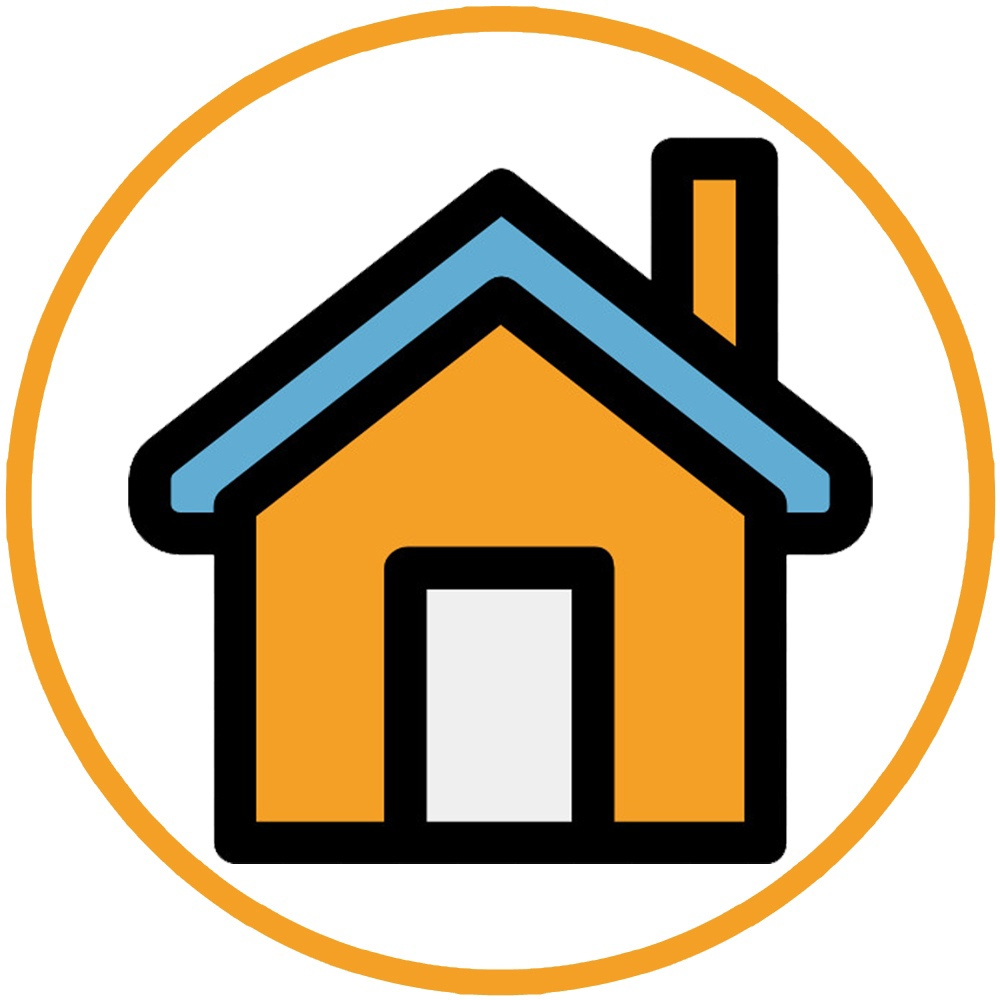 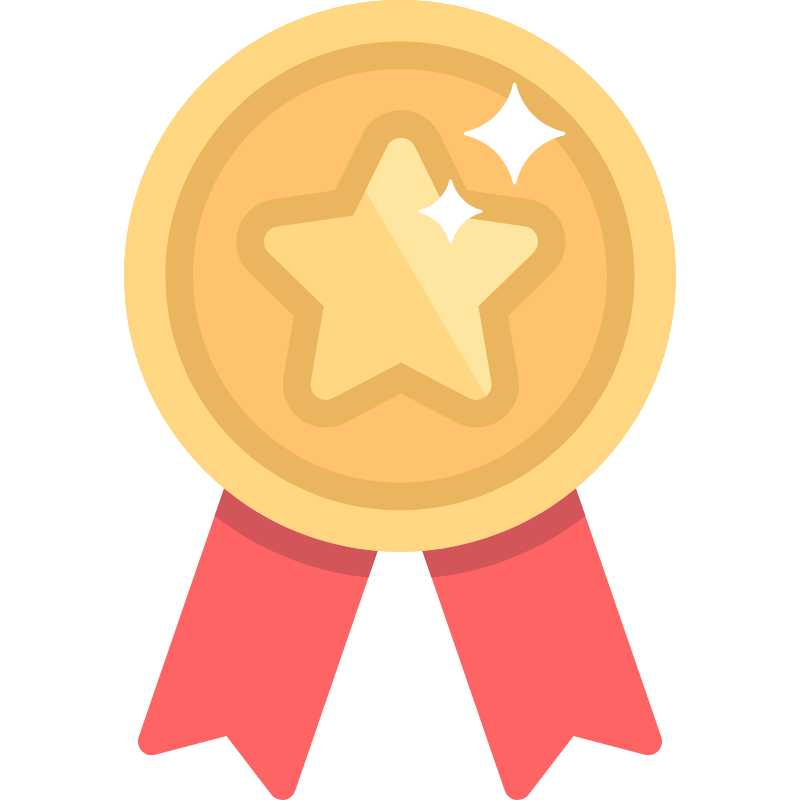 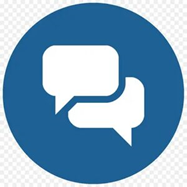 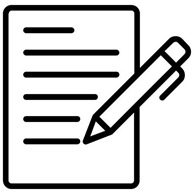